Grand Canyon
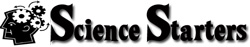 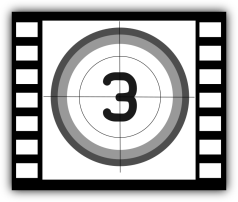 Watch the video to answer the questions.
How wide is the Grand Canyon at its widest point?A.  8 miles	            B.  18 miles	     C.  217 miles
What does the Native American name of Kaibab mean?A. Mountain carved out	            B. Mountain lying down 		C.  Mountain inside out
How much does the Colorado River drop in a mile?A. 1 foot	          B.  feet		C.  10 feet
What type of rock is found at the bottom of the canyon?A.  Sedimentary	     B.  Igneous		C. Metamorphic
What type of rock is formed by deposits of sand, mud, and shells? A.  Sedimentary	     B.  Igneous		C. Metamorphic
https://www.youtube.com/watch?v=uIJ_Fjpk1Vk
T. Tomm 2022   https://sciencespot.net
Grand Canyon
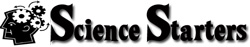 The answers are …
How wide is the Grand Canyon at its widest point?A.  8 miles	            B.  18 miles	     C.  217 miles
What does the Native American name of Kaibab mean?A. Mountain carved out	            B. Mountain lying down 		C.  Mountain inside out
How much does the Colorado River drop in a mile?A. 1 foot	       B. 	 8 feet		C.  10 feet
What type of rock is found at the bottom of the canyon?A.  Sedimentary	     B.  Igneous		C. Metamorphic
What type of rock is formed by deposits of sand, mud, and shells? A.  Sedimentary	     B.  Igneous		C. Metamorphic
T. Tomm 2022   https://sciencespot.net